Project tas
Handtas
inhoud
eisen
Concept
Aanzichten
binnenkant
eisen
Weersomstandigheden, zoals regen en sneeuw
Binnen vakken
Praktisch hengsel
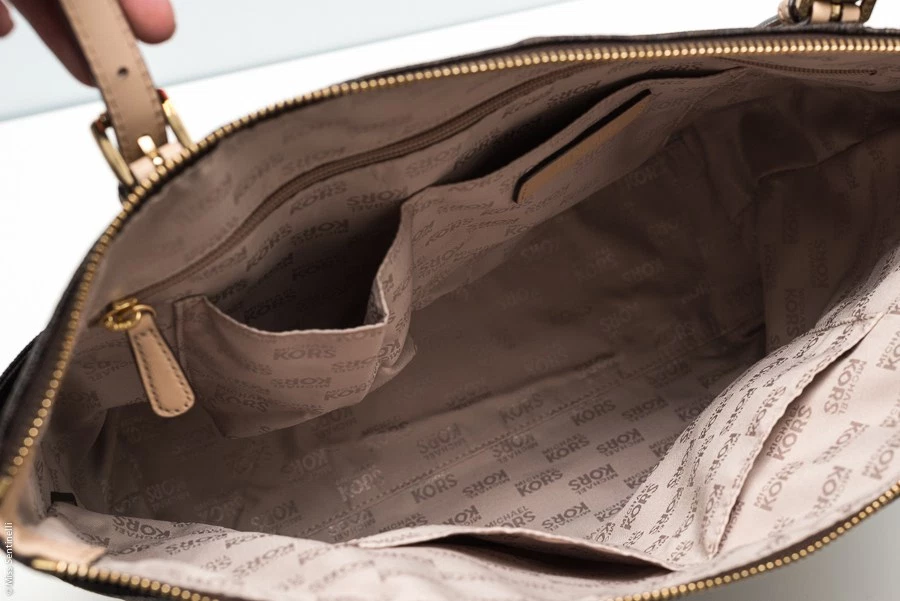 concept
binnenkant
Handige vakken
Rits en zonder rits